ERCOT Frequency Events
February 2024

ERCOT
Operations Planning

PDCWG | Mar 20, 2024
2/27/24 9:21:15 (Non-FME)
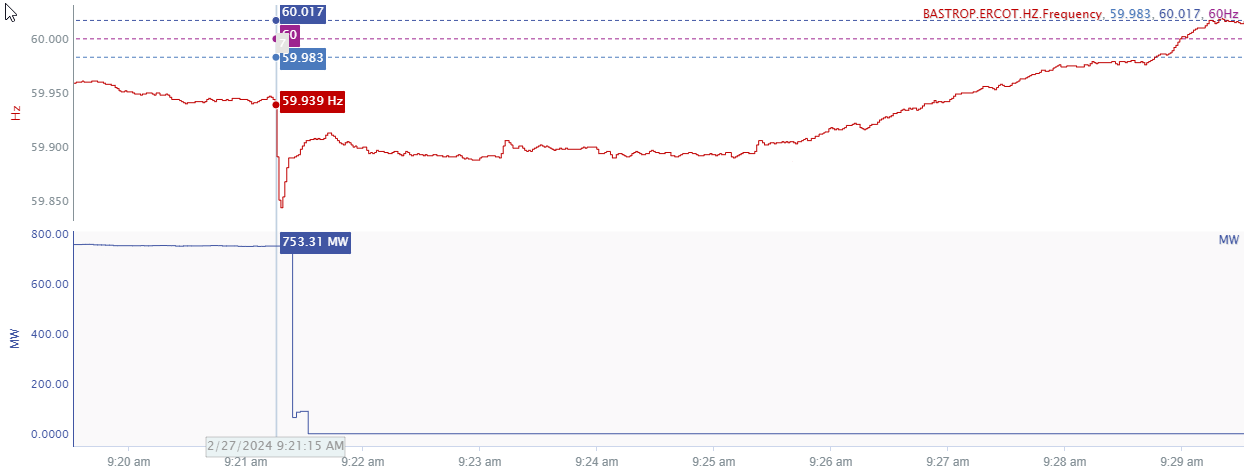 2
[Speaker Notes: The unit tripped offline for loss of approximately 754 MW

Starting Frequency: 59.939 Hz
Minimum Frequency: 59.844 Hz
A-C Time : 3 seconds
Recovery Time(back to deadband): 7 minutes 30 seconds
ECRS Released: 779 MW
Trip Reason:  Bad outlet pressure

Contextual Information: A total of 395 MW of regulation Up was deployed and manual offset of 400 MW was applied during the event

No Selection Reason: Starting frequency below the lower deadband]
2/28/2023 2:29:49(FME)
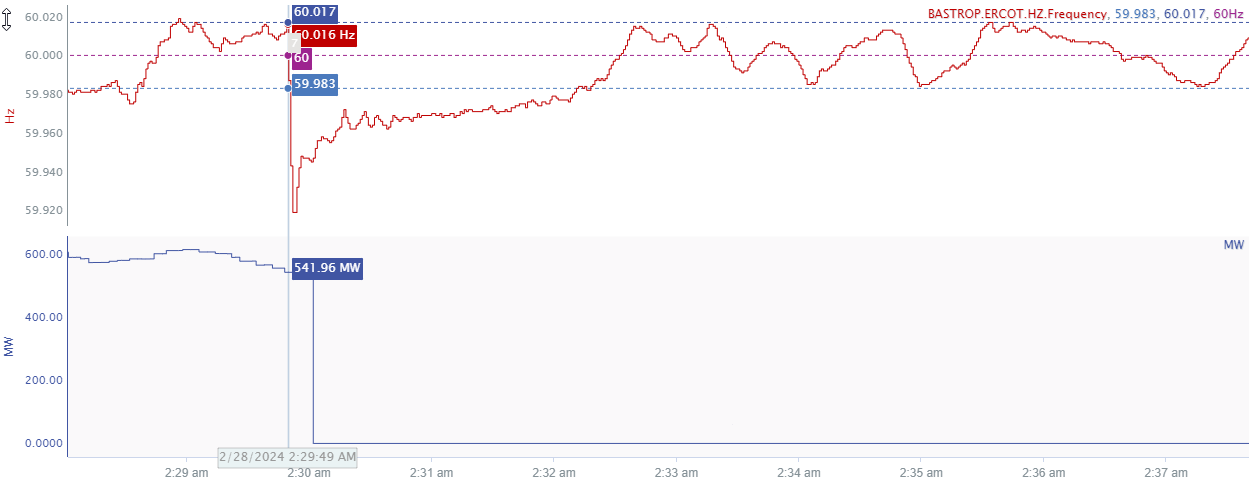 3
[Speaker Notes: Thetripped offline while carrying approximately 539 MW gen

Starting Frequency: 60.016 Hz
Minimum Frequency: 59.919 Hz
A-C Time : 4 seconds
Recovery Time(back to deadband): 2 minutes 22 seconds
ECRS Released: 0 MW
Trip Reason:  Bypass on the feedwater valve failed to open

Contextual Information: A total of 100 MW of regulation up was deployed during this time]
2/28/2023 10:15:58(Non-FME)
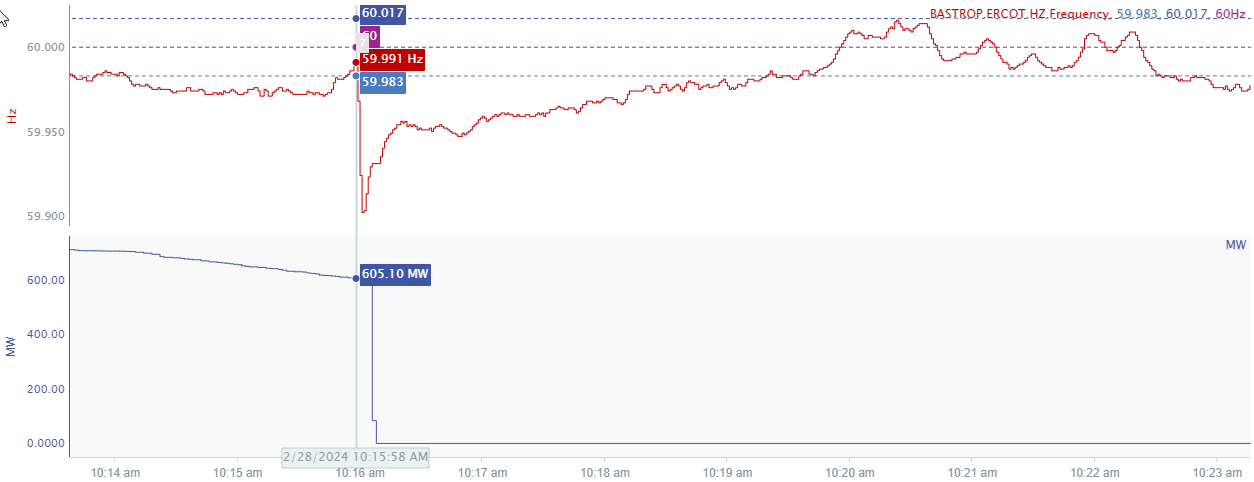 4
[Speaker Notes: The unit experienced a runback and tripped offline while carrying approximately 603 MW 

Starting Frequency: 59.991 Hz
Minimum Frequency: 59.902 Hz
A-C Time : 3 seconds
Recovery Time(back to deadband): 3 minutes 22 seconds
ECRS Released: 329 MW
Trip Reason:  high back pressure

Contextual Information: A total of 369 MW of regulation up was deployed during this time

No Selection Reason: The starting frequency is outside the low deadband for before the event.]
Questions?
Thank you!